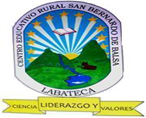 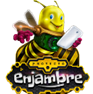 CENTRO EDUCATIVO SAN BERNARDO DE BALSA
MUNICIPIO LABATECA
GRUPO DE INVESTIGACIÓN
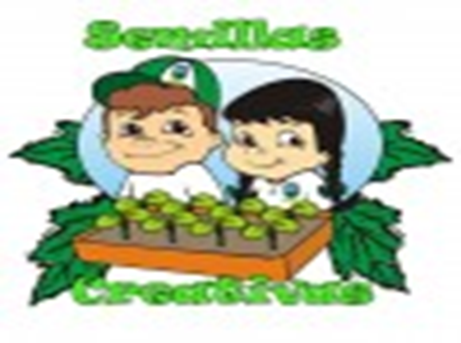 BIOPREPARADOS PARA HORTALIZAS
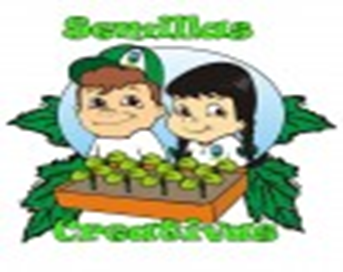 ESTRACTO DE ORTIGA
Materiales e insumos
Para preparar 10 litros se utilizan:
 1kg de hojas y tallos frescos de ortiga 
10  litros de agua potable  estabilizadas durante 4 días y filtrada mediante un lienzo.
Pasos para preparación
1.  Estabilizar 10 kg de hojas y  tallos frescos de ortiga durante  4  días en	10 litros de agua.
2. Filtrar y colocar en botellas plásticas de 1,5 litros.
Dosis de uso, periodo y momento de aplicación
3. El extracto se utiliza para  regar las plantas durante todo el ciclo de cultivo.
Rendimiento
Cada planta de lechuga  utiliza aproximadamente 3 litros de extracto durante el ciclo de cultivo de 2 meses.
Almacenamiento
En botellas plásticas, pueden almacenarse por 3 meses que corresponden al ciclo de cultivo de la lechuga.
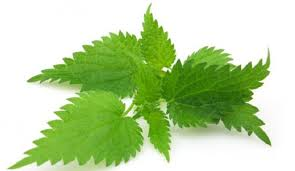 DILUCION ACUOSA DE JABON
Plagas que controla
Pulgones en cultivo de repollo, brócoli, col de Bruselas durante  toda la fase  del cultivo.
Materiales e insumos
Para 10 litros se utilizan 
Una barra de jabón blanco común (sin perfume).
10 litros de agua de lluvia o reposada.
Recipiente de 10  litros	
Pasos para preparación
1. Rallar una barra de jabón blanco en 10 litros de agua
2. Filtrar.
3. Aplicar sobre la planta afectada.
Dosis de uso, periodo y momento de aplicación
El preparado se aplica directamente sobre el cultivo sin diluir, preferentemente por la  mañana temprano o al final de la tarde evitando los momentos de alta insolación.
Rendimiento
 10 litros	rinden para 100 m2
 de cultivos.
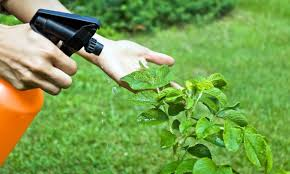 Infusión de ruda
Plagas que controla
 Pulgones  y otros chupadores  en diferentes cultivos.
 Materiales e insumos
Para preparar 1 litro se utilizan:
1.Recipiente de 2 litros en el que se pueda colocar agua caliente.
200 gr. De ruda y salvia en conjunto.
 1 litro de agua caliente de lluvia o reposada.
 Lienzo o tela de filtro.
Pasos para preparación
1. Calentar 1 litro de agua hasta que hierva.
2. Colocar 200 gr de ruda y salvia en conjunto en el recipiente con agua caliente.
3. Dejar reposar media hora y filtrar.
Dosis de uso, periodo y momento de aplicación
 Diluir el biopreparado en 10 litros de agua y aplicar.
Almacenamiento 
 Se recomienda utilizarlo una vez preparado
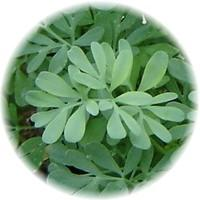 JUGO DE CEBOLLA
Plagas que controla
Se aplica sobre hortalizas en general para	combatir pulgones, moscas y gorgojos.
 Materiales e insumos Para preparar 1 litro	se utilizan:
 1 recipiente de 2 litros
 8  cebollas de	cabeza.
 1 litro de agua de lluvia o reposada.
 Aceite	emulsionante.
Pasos para preparación
1. Triturar 8 cebollas.
 2. Poner las cebollas en 1 litro de agua.
3. Tapar y dejar reposar 24 horas.
4. Filtrar y aplicar.
 Dosis de uso, periodo y momento de aplicación
 Para su aplicación diluir 1 parte del preparado en 3 partes de agua.
Agregar una cucharadita de	aceite	emulsionante.
Almacenamiento
Se recomienda utilizarlo una vez preparado.
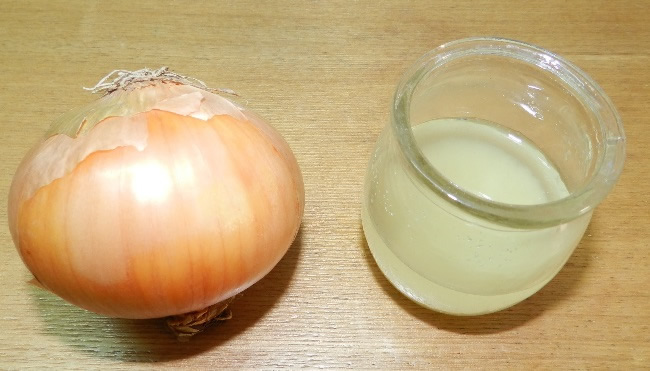